What’s Inside a Seed?Science Masterpiece
Vocabulary
Cotyledon – The part of a seed that stores food; it is one of the first leaves developed by the embryo of a plant. 

Embryo – the part inside a seed from which a plant grows; it is usually a simple, underdeveloped plant.

Seed – the part of a plant that can grow into a new plant. 

Seed Coat – The outer protective covering of a seed.
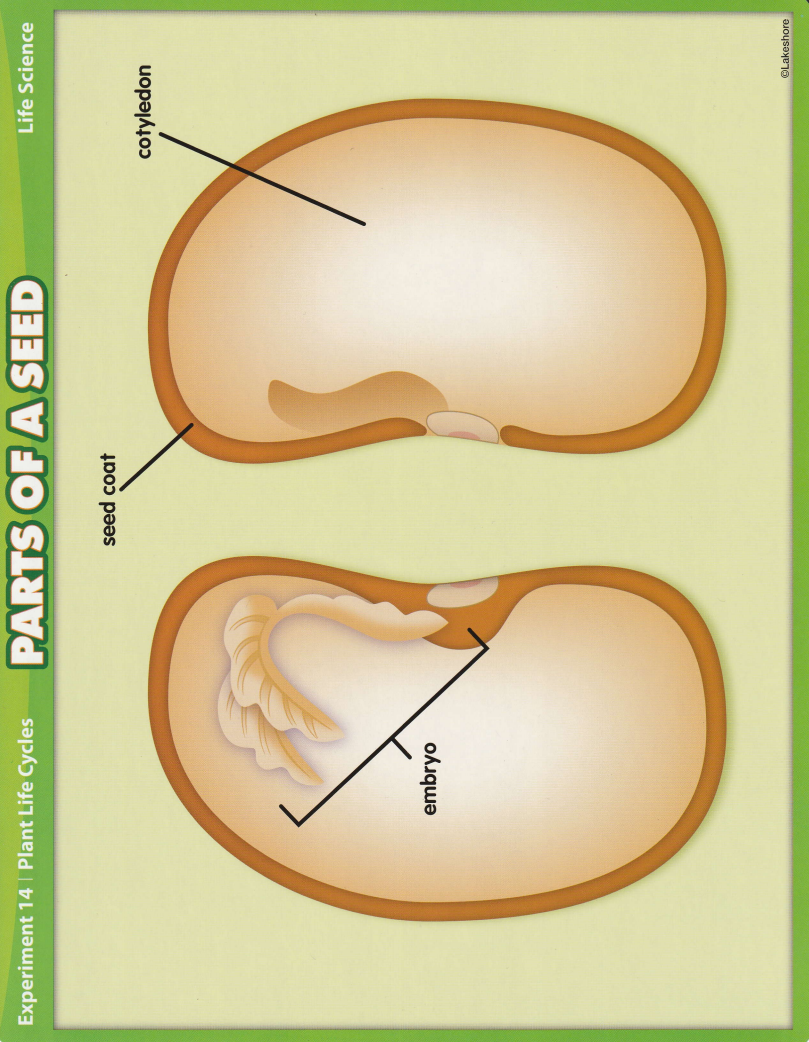 Parts of a Seed
Experiment Time
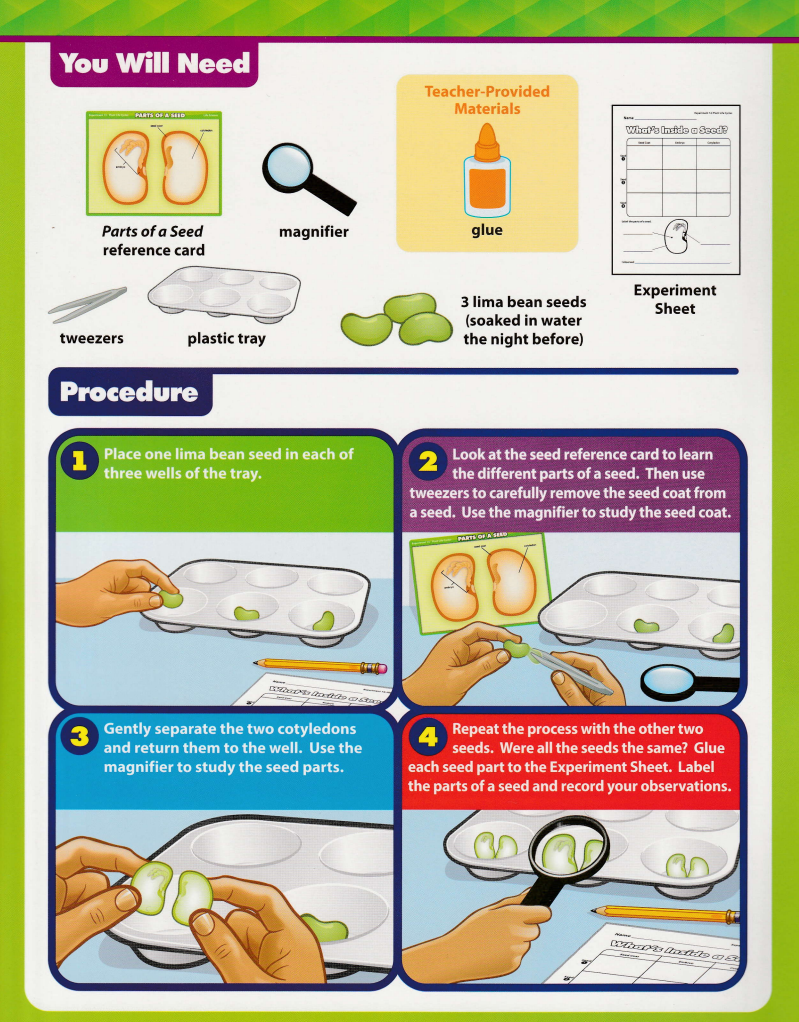 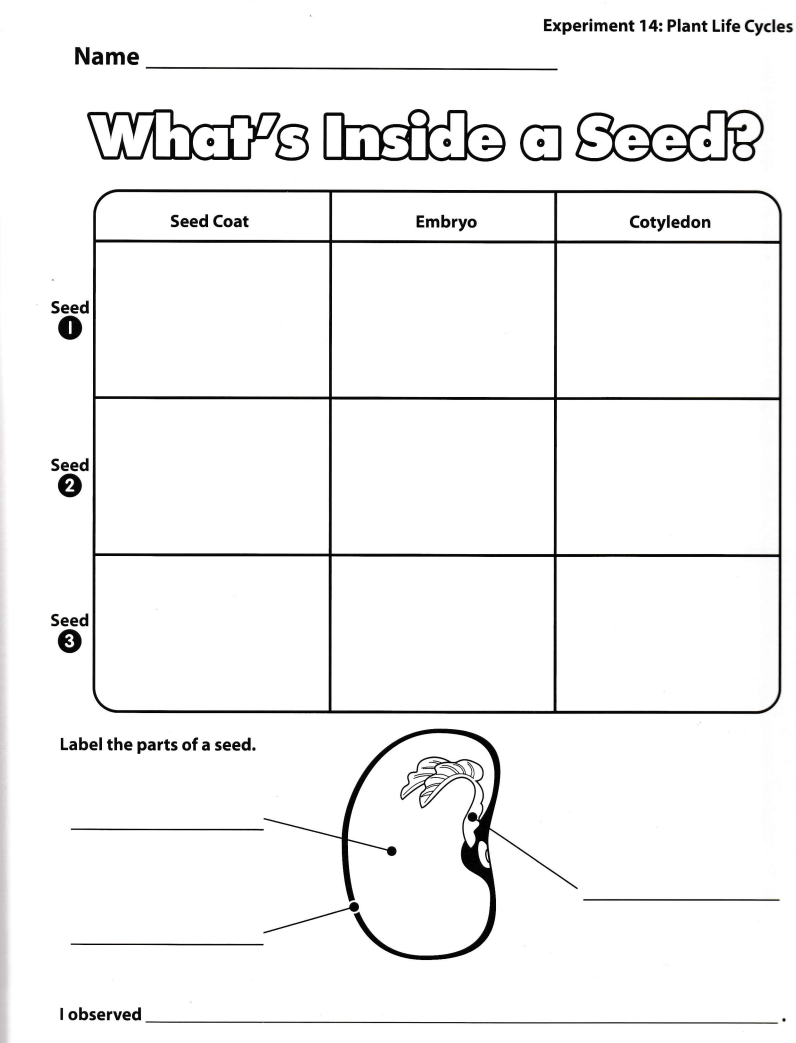 Conclusion
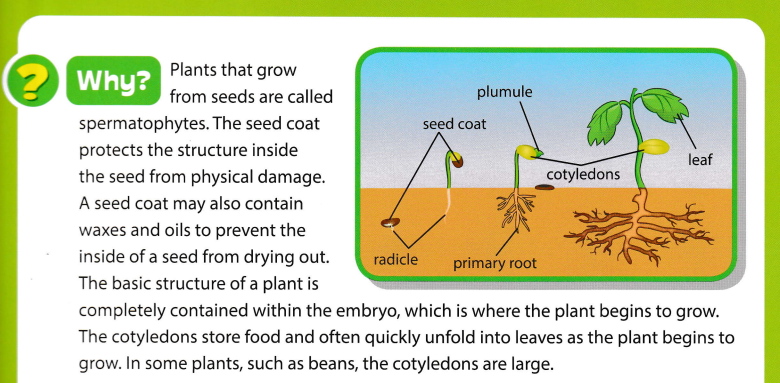 Questions
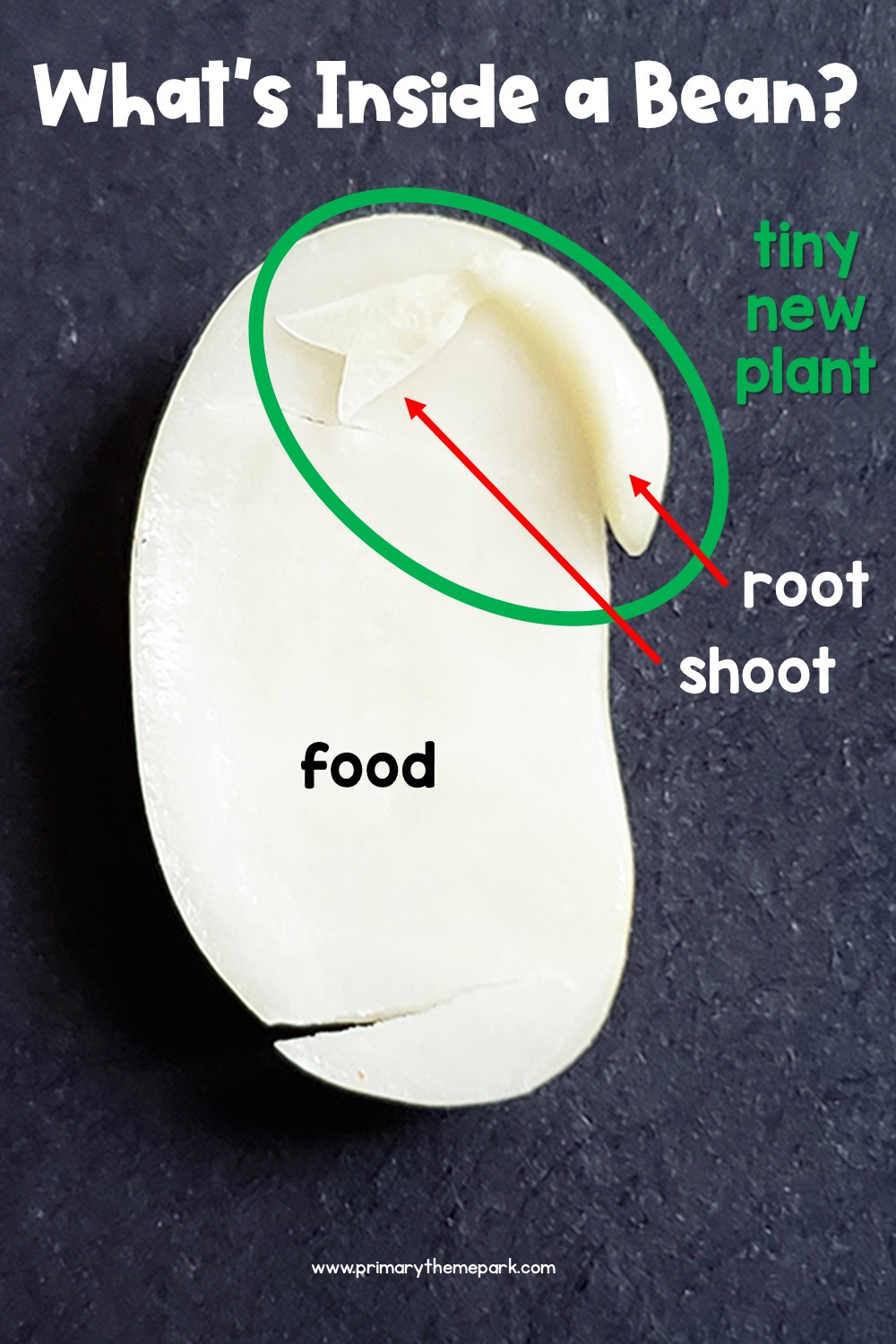 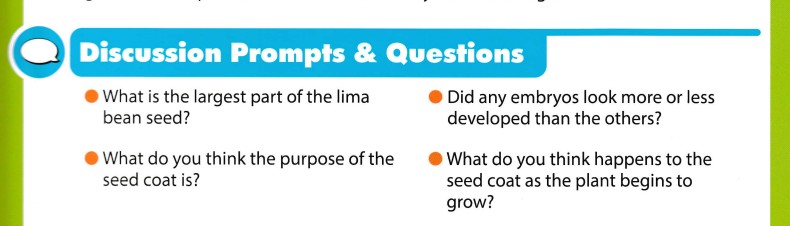